Master Scenario Events List (MSEL)Level 1 -2 -3
MARCH 2020
The overall classification of this briefing is UNCLASSIFIED//FOUO
Msel development process
GUIDANCE
EXRECISE OBJECTIVES
FOCUS AREAS
UJTL
Universal Joint Task List
Defines what exercise planners are trying to do?
AAR
MET
Mission Essential Task
T.O. 
Training Objectives
T.O. Tasks
Level 1 / 2/ 3 Charts
MSEL I/II
JTIMS JMSEL
Implementors
Assessment
Injects Driving 
Training Audience Response
[Speaker Notes: Guidance / Exercise Objectives / Focus Areas feed the basic foundation of what will need to be accomplished for the exercise. UJTL thru Training Objectives (As spelled out from METs) determine what TO will be used for the Database build.  Implementors (the injects that are sent to the Training Audience are created via the implementation of Level I – II – III charts) Injects drive the Training  Audience to achieve a specific Training Objectives. Assessment of the Training Audience is a continuous process to determine if the Training Audience is on track to complete a task or problem set.]
BUILDING BLOCK APPROACH
JMSEL INJECT
FISHBONE CHART (LEVEL 3)
QUAD CHART (LEVEL 2)
RIBBON STORYLINE (LEVEL 1)
TRAINING OBJECTIVE (TO’s)
BUILDING BLOCK APPROACH
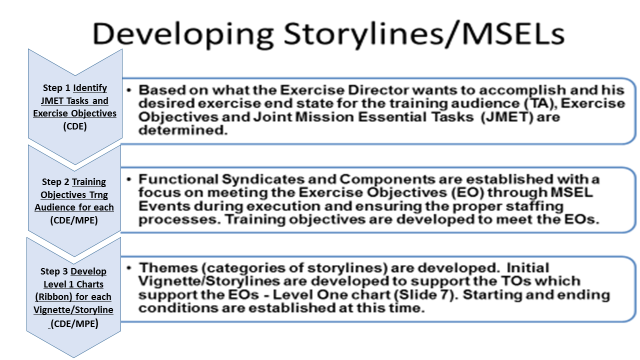 BUILDING BLOCK APPROACH
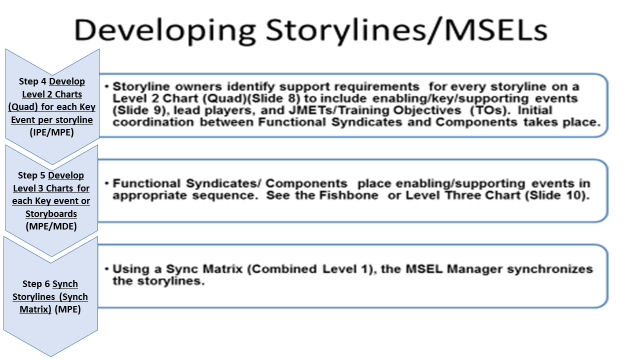 BUILDING BLOCK APPROACH
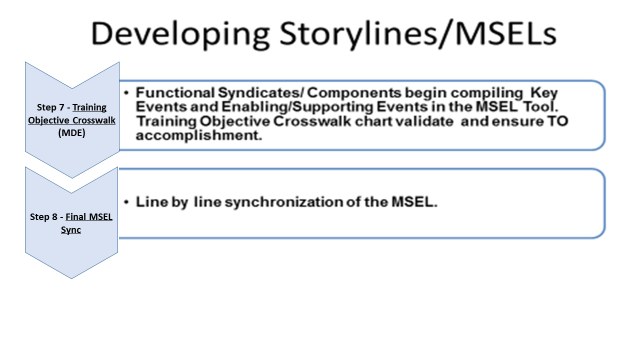 guidance
LESSONS LEARNED
EXERCISE OBJECTIVES
MISSION ESSENTIAL TASKS 
TRAINING OBJECTIVES
SCENARIO
FOCUS AREAS / THEMES
LEVEL 1 – RIBBON (KEY EVENT STORYLINES)
LEVEL 2 – QUAD CHART (DETAILS)
LEVEL 3 – FISHBONE (TIMELINES)
[Speaker Notes: CDR’s Guidance]
Scenario and storyline development
Important to link Storyline with Training Objective(s) (Every TO must have an implementor – academics, MSEL, SLS, etc)
Important to socialize Storyline with other Syndicates (Communicate & Coordinate)
Not every Event / Inject / Implementor is a Key event (Background Noise)
Identify early how much support your Storyline will need ( INTEL / MEDIA / ROLE PLAYERS / M&S )

Identify early how you plan to initiate your Storyline and how you plan to close out your Storyline (Expected Action: Situational Awareness, Training Audience will respond within 8 hours of tasking, etc.)

Important to socialize Storyline with other Syndicates (Communicate & Coordinate)
Storyline structure
ENABELING EVENT / INJECT - INJECT(S) THAT SETS THE STAGE TO MAKE AN EVENT PLAUSIBLE / CREDIBLE

KEY EVENT / INJECTS – SIGNIFICANT INJECT THAT WILL CAUSE MAJOR TRAINING AUDIENCE REACTIONS (MAY IMPACT SEVERAL CELLS) AND MAY CAUSE SENIOR LEADERSHIP INVOLVEMENT / AWARENESS

SUPPORTING EVENT / INJECTS – RESULTING INJECTS THAT WILL GUIDE THE TRAINING AUDIENCE (AS THEY REACT TO A KEY EVENT) TO CONTINUE THE STORYLINE TO A LOGICAL CONCLUSION
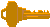 ENABLING EVENTS
SUPPORTING EVENTS
MSEL
KEY EVENT(S)
{
Weapons secured
Body Found
Threat
Weapons Stolen
Attack
IMPLEMENTORS
Individual captured
Intel
TRAININGAUDIENCE
MONITOR / PREPARE
EXPECTED ACTION
LEVEL 1 – RIBBON CHART
Day1                     Day 2                   Day 3                             Day 4                      Day 5
Cyber Intrusion
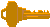 Fuel Distribution
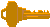 CRAF
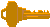 Port Ops
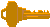 Commercial Risk Management
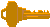 Patient Movement
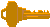 MOTSU
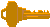 [Speaker Notes: EXAMPLE FROM SDC BRIEF]
LEVEL 2 - QUAD CHART
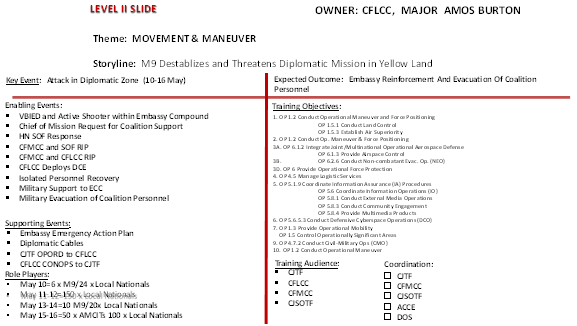 LEVEL 2 (quad v2)
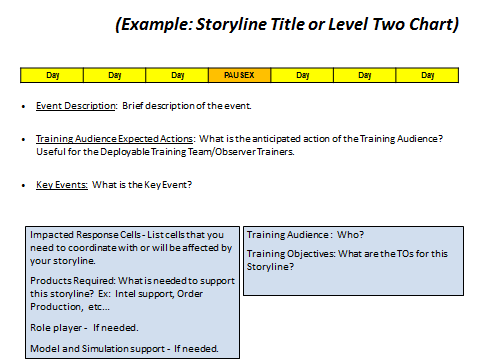 Level 3 – how to
Creating a Level 3 Chart is a natural follow on to the inject development. 

The Level 1 chart provides a general timeline for the duration of the storyline. Other MSEL Writers can see possible storylines that can be leveraged off of or conflicts that may arise due to events that the Training Audience (TA) are engaged in.

The Level 2 chart provides more details as to the date and time of injects that are needed to stimulate the TA. The injects steer the TA to reach the intended outcome needed to complete the training objective.  

The Level 3 Charts are the minute by minute detailed  stream of information that is sent to the TA. It is very important to answer the 5 “Ws” and to remember… Garbage in, Garbage out
Need more info
Level 3 - fishbone
T/O
ME: LE Det, CLB, 24 MEU
SE1: Border Guard Co 
SE2: CFLMCC 
OPFOR/ 50 Role players
061800ZMAY14
Post Mission Report  to CFLMCC
061400ZMAY15
Conduct Border Security Engagement
071400ZMAY15
Post Mission Report  to CJTF
031600ZMAY15
CFLMCC FRAGO to Border Security
041600ZMAY15
Border Security
RELEASE CONOP
051600ZMAY14
BGRD CONF BRIEF to CFLMCC
3 May
4 May
5 May
6 May
7 May
031500ZMAY15  
Port Security discovers an Arms Container (2000-03)
071300ZMAY15  
M9 SL urge  Extremists to prevent the corruption of GOB (2000-10)
040530ZMAY15
I&W of RL Forces Plt (-) mvmt to SE RL/BL border (2000-04)
060530ZMAY15
BL BG observe RL Forces IVO BL border near Titin (2000-08)
030530ZMAY15 Threat to BL BG (2000)
050530ZMAY15
Mvmt of RL forces towards BL Border IVO Titin (2000-05)
030531ZMAY15
BL BG discovers IED string (2000-01)
071500ZMAY15  
Actions by RL against BG tied to clandestine Arms (2000-11)
051000ZMAY15  
BG supporter discovered murdered IVO BL Border (2000-06)
060600ZMAY15
RL Forces impending attack on BL/RL BG Positions (2000-09)
OUTPUT REQUIREMENTS:
SSE (Detainees, Documents detailing chemical weapons, HVI reporting)

Endstate: ID (3) locations for R&S IOT drive eventual interdiction by CJSOTF
(1) HVI ID’d as RL SOF Commander operating in BL
030532ZMAY15
RL staging and preparing forces for fops in S. RL (2000-02)
051001ZMAY15  
RL Operatives seek to establish clandestine arms route (2000-07)
081300ZMAY15  
RL Forces wait for arms shipment from Aqaba (2000-12)